Las Emociones
Lic. María José Castillo Nin.
Psicóloga, Máster en Terapia Familiar y de Parejas.
Psicología Deportiva.
Estimulación Temprana.
Habilitación Docente.
Expectativas????
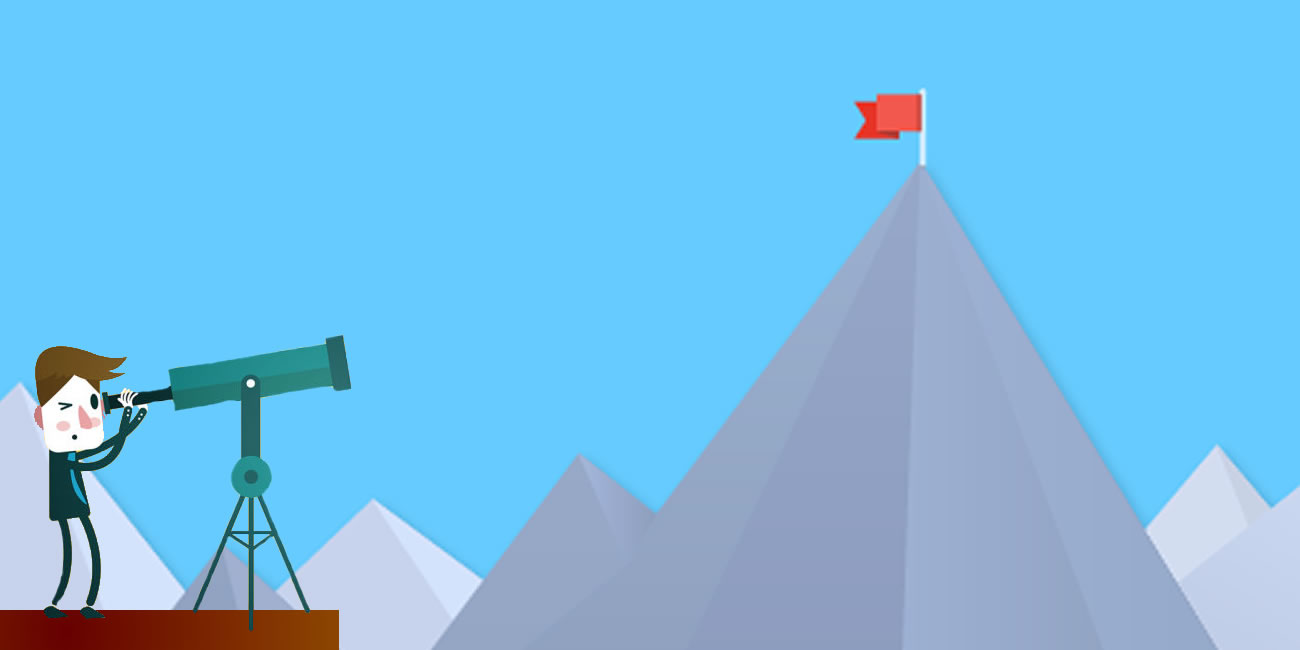 DINAMICA #1
Qué es una emoción
Una emoción es un estado afectivo que experimentamos, una reacción subjetiva al ambiente que viene acompañada de cambios orgánicos (fisiológicos y endocrinos) de origen innato, influidos por la experiencia.

Las emociones son reacciones psicofisiológicas que representan modos de adaptación a ciertos estímulos del individuo cuando percibe un objeto, persona, lugar, suceso o recuerdo importante.
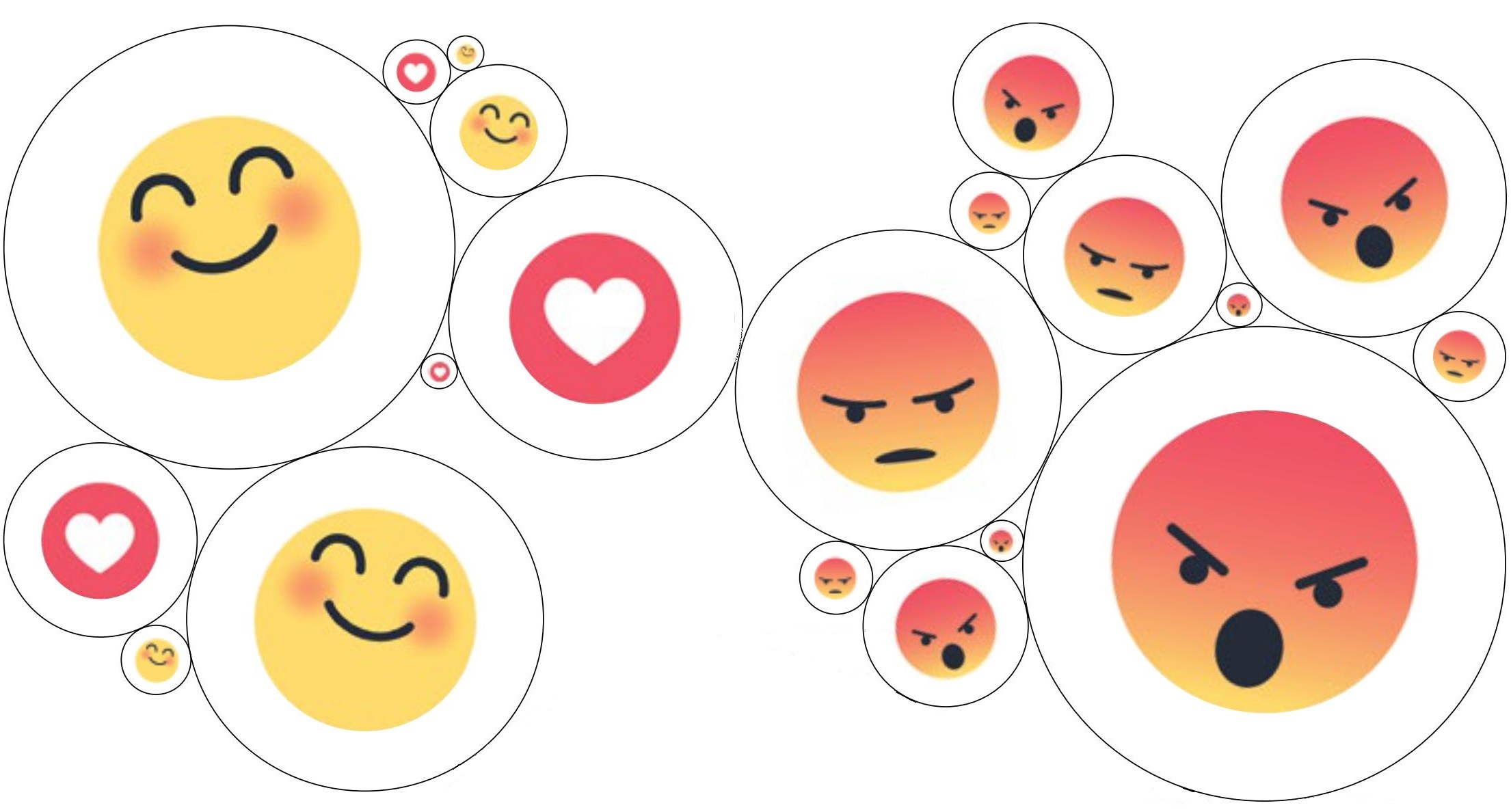 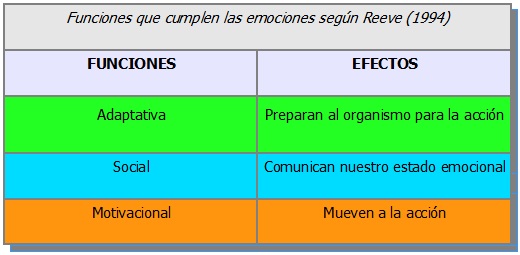 En los seres humanos, la experiencia de una emoción, involucre un conjunto de conocimientos, actitudes y creencias sobre el mundo, en el que influye nuestra percepción.
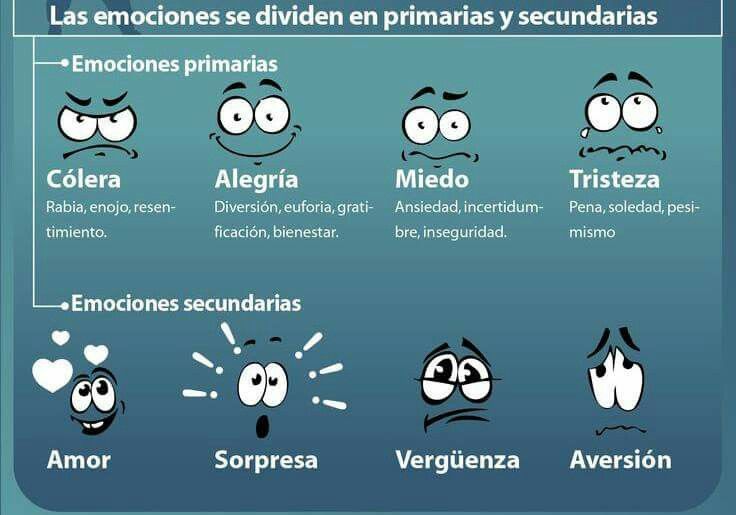 ACTIVIDAD 1
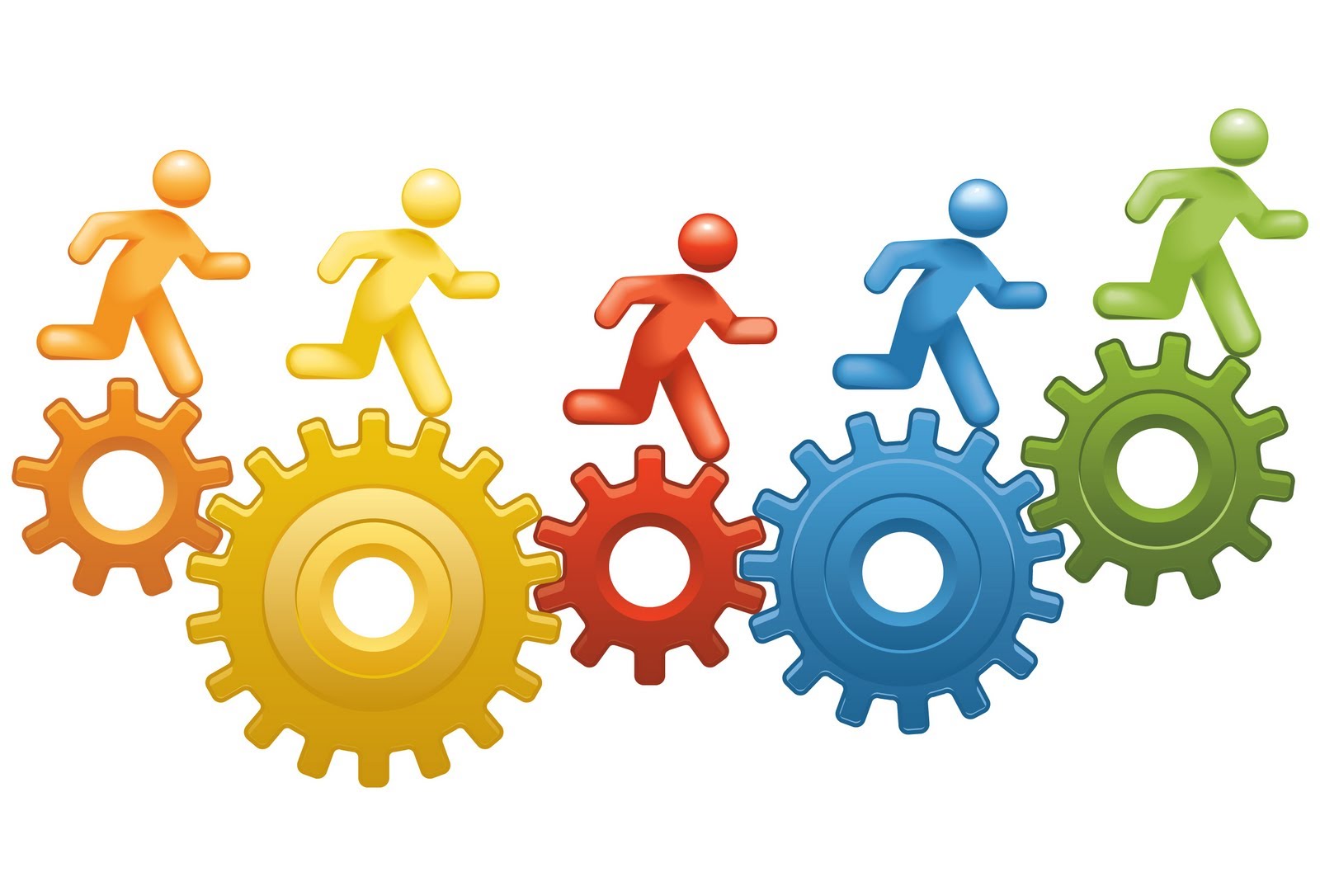 Teorías
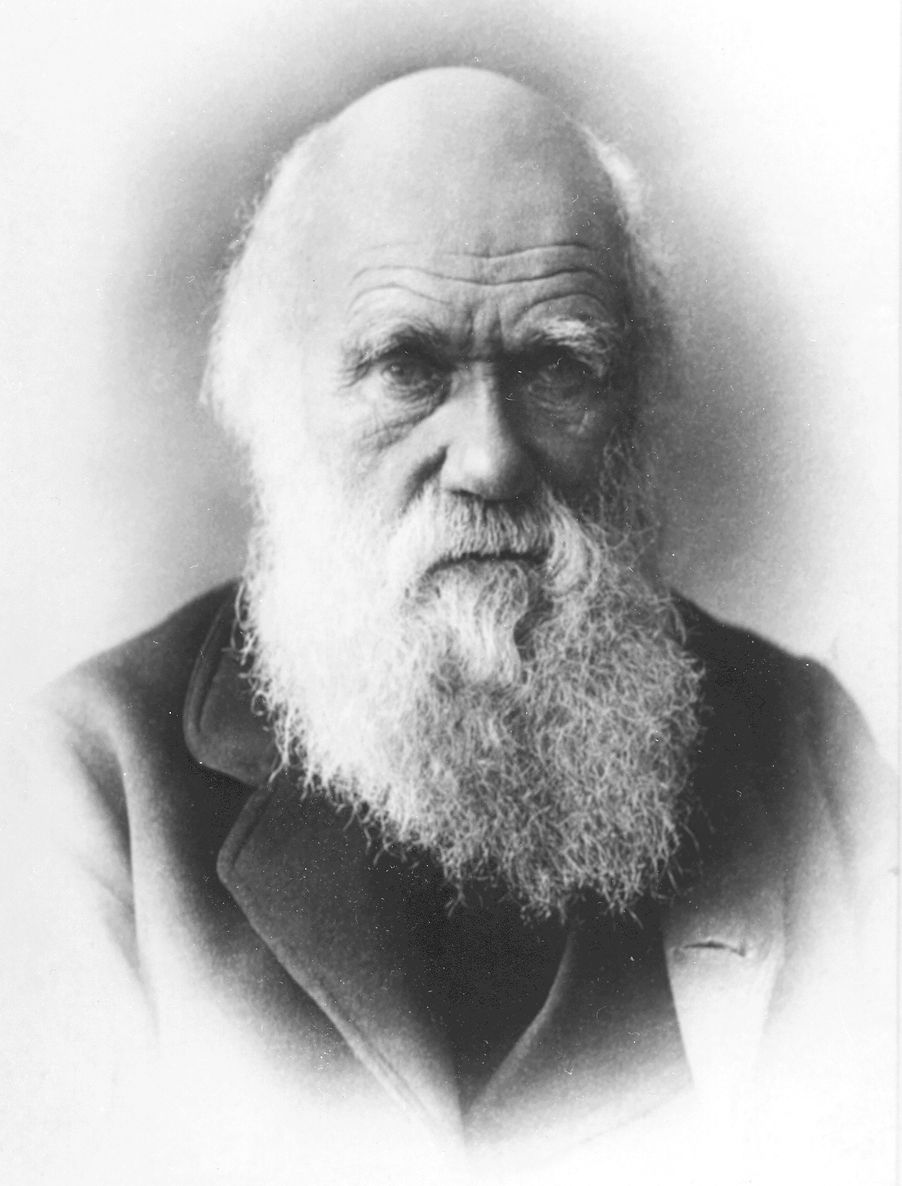 Charles Darwin, afirmaba que las emociones evolucionaron porque eran adaptativas y permitían a los seres humanos sobrevivir y reproducirse. 

William James y Carl Lange, expresaban que las emociones ocurren de las reacciones fisiológicas a los eventos.
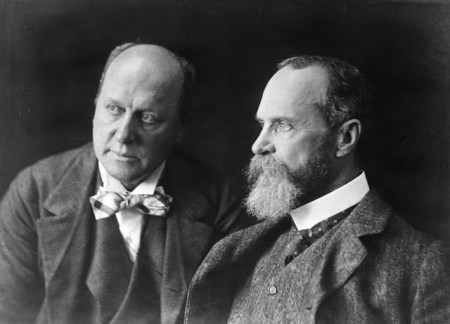 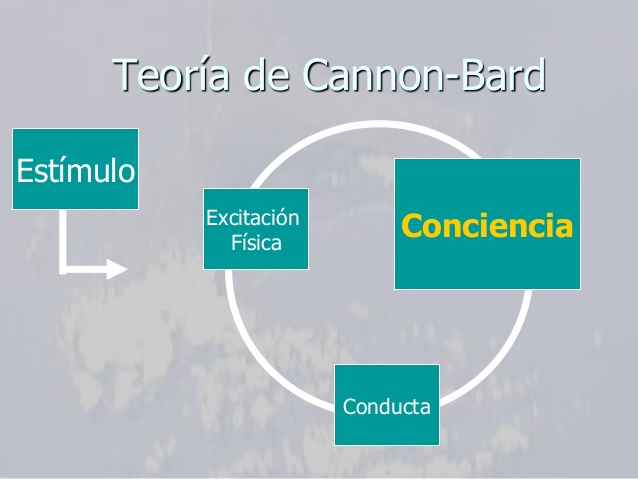 Schacther Singer: “La activación fisiológica ocurre primero. Después el individuo debe identificar las razones de esta actuación para identificar la etiqueta de la emoción”.
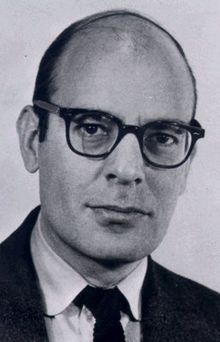 RECESO 10:30-11:00
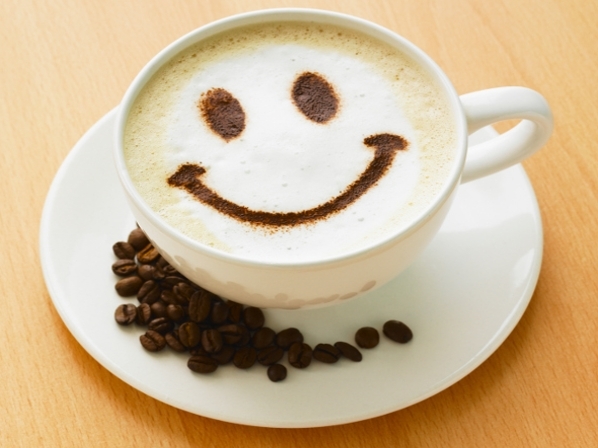 Inteligencia Emocional
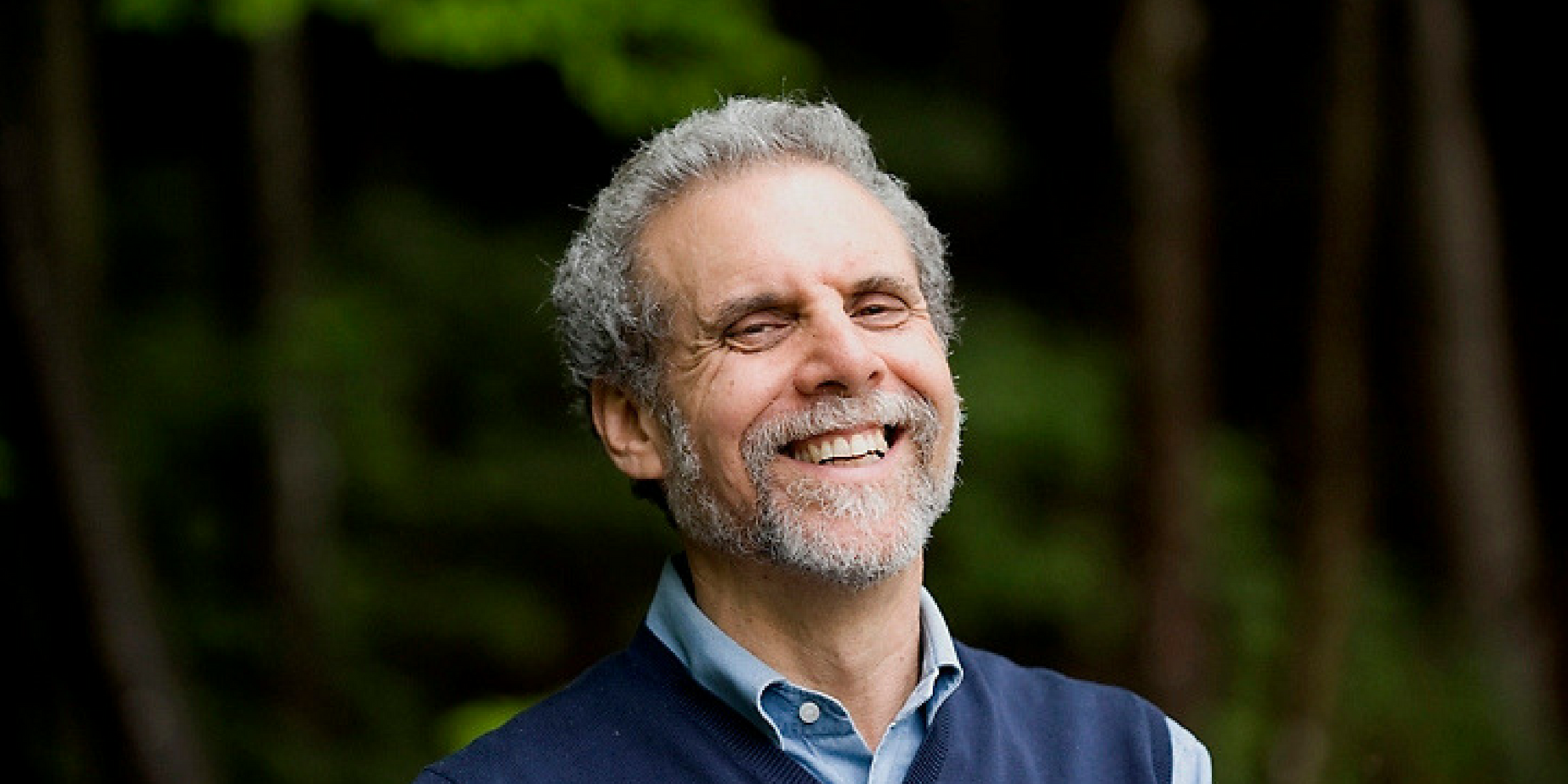 Daniel Goleman explica que la inteligencia emocional es el conjunto de habilidades que sirven para expresar y controlar las emociones de la manera más adecuada en el terreno personal y social.
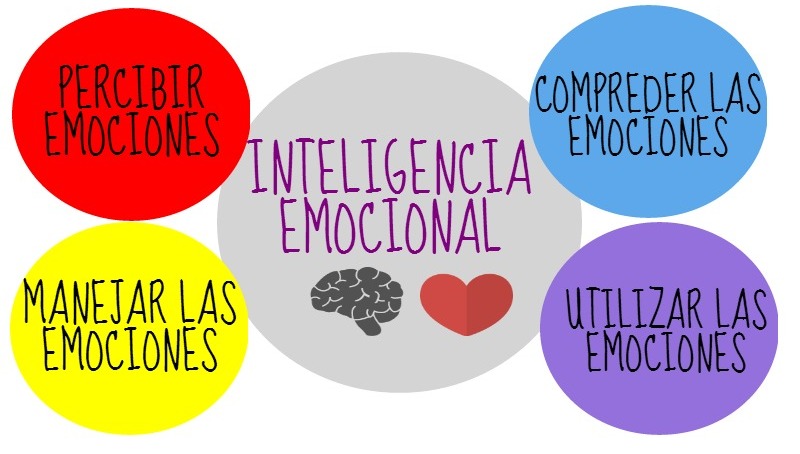 Características básicas
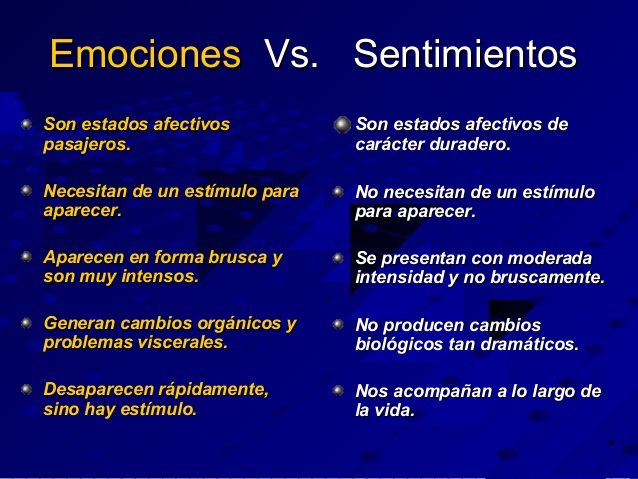 ESTUDIOS DE CASOS
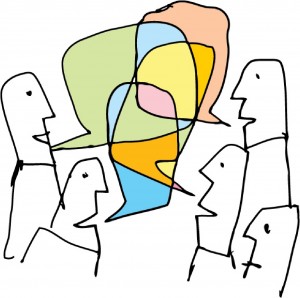 ANALISIS Y CONCLUSIONES
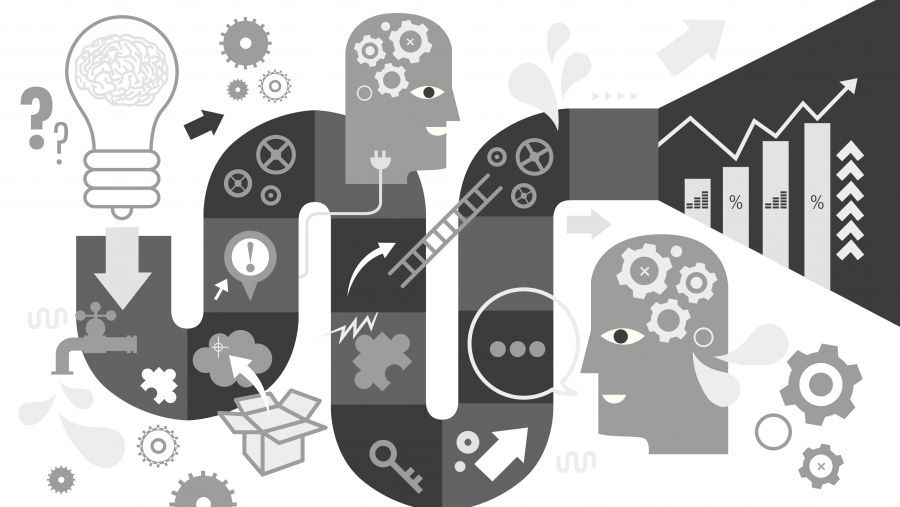 A ALMORZAR!!! BUEN PROVECHO! NOS VEMOS A LAS 1:30 P.M.
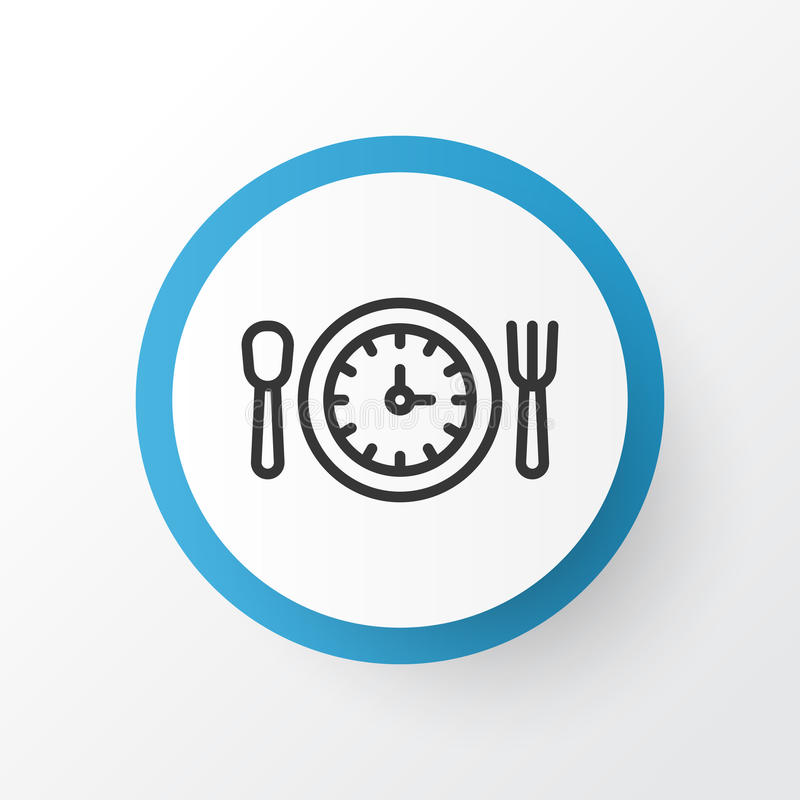